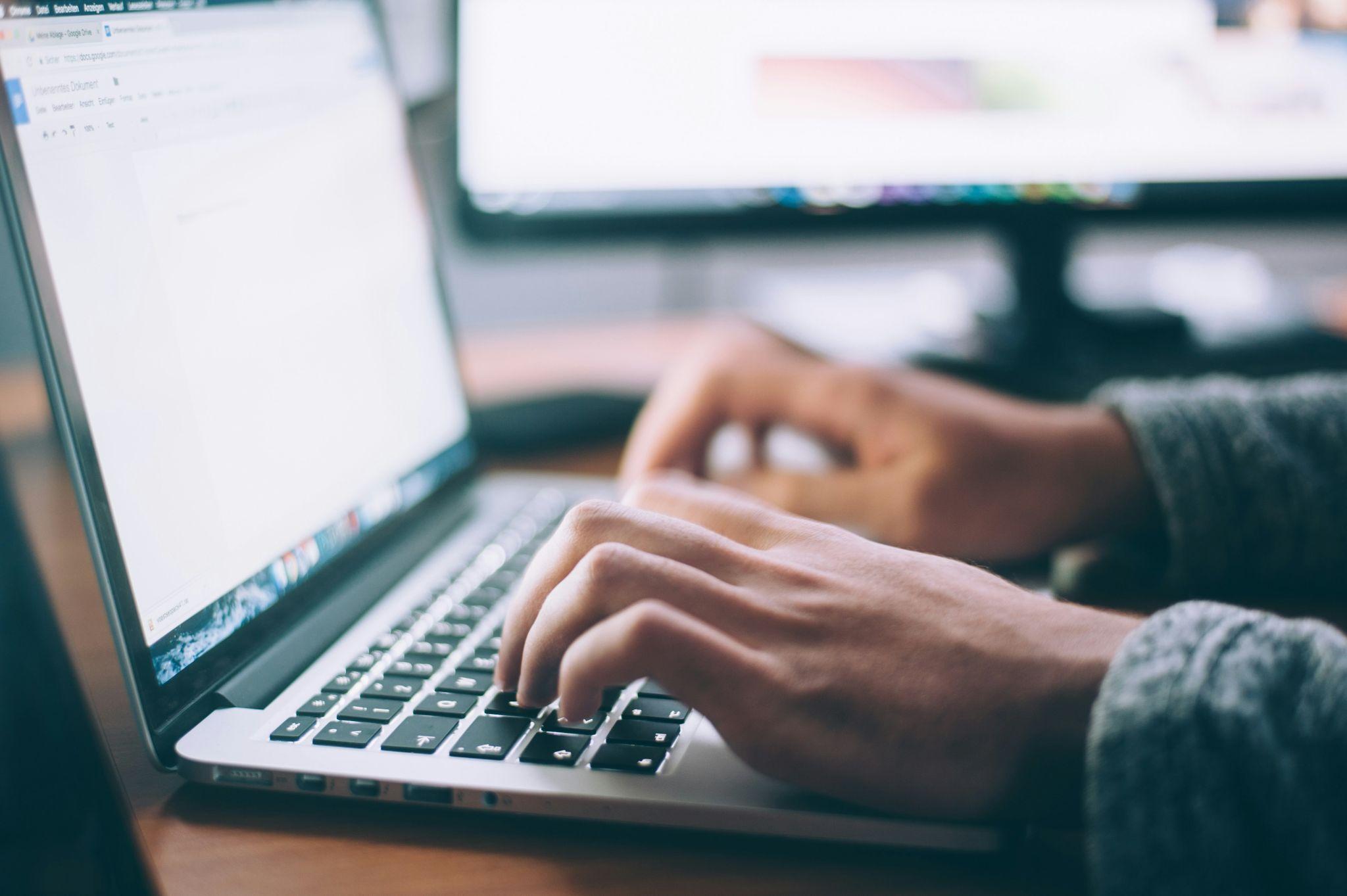 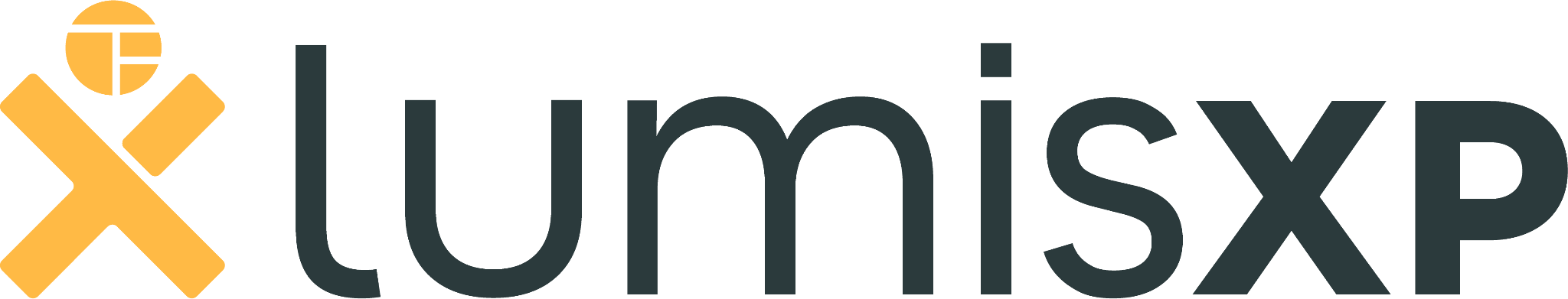 As estruturas básicas do LumisXP
Serviço
É o principal ponto de extensão do LumisXP.
Permite interação com os usuários da plataforma.
Exemplo:
Serviço de Notícias
Permite publicadores cadastrarem notícias
Permite usuários finais acessarem as notícias cadastrados pelos publicadores
Instância de serviço
É uma instância de um determinado serviço.
Permite que o mesmo serviço seja utilizado em diferentes lugares e possua diferentes configurações.
Permite o isolamento de conteúdos. No LumisXP, tipicamente, os conteúdos são ligados a uma instância de serviço.
Serviço / Instância de serviço
Configurações
Porque as placas de vídeo estão caras?
Notícia de Tecnologia
Serviço de Notícias
Europa quer celulares com 5 anos de atualizações e bateria removível
Pizza de pão: uma receita diferente com pão francês
Notícia de Culinária
Bolo de laranja light
Configurações
Interface
É um elemento pertencente a um serviço que permite a interação com os usuários.
Exemplo:
Serviço de Notícias:
Interface de adicionar: permite que publicadores adicionem notícias.
Interface de lista: permite que usuários finais acessem a lista de notícias cadastradas pelos publicadores.
Instância de interface
Permite que a mesma interface do mesmo serviço seja utilizada em diferentes lugares e possua diferentes configurações.
Pertence a uma interface e a uma instância de serviço.
Instância de interface
Interface de Lista de Notícias
Conteúdos de tecnologia
Notícias de Tecnologia
Serviço de Notícias
Instância de Interface de Lista de Notícias (tecnologia)
Conteúdos de culinária
Notícias de Culinária
Instância de Interface de Lista de Notícias (culinária)
Página
Elemento utilizado para expor instâncias de interface para os usuários.
Exemplo:
Página que contém uma instância de interface para expor as notícias de uma instância de serviço de Notícias.
Canal
Canais são estruturas lógicas que servem para agrupar, organizar e segregar as outras estruturas e configurações do LumisXP.
Algumas estruturas estão diretamente atreladas a algum canal:
Instâncias de serviço
Páginas
Canais
Outras estruturas, não (são globais):
Serviços
Interfaces de serviços
Outras estruturas, podem ou não estar atreladas a um determinado canal:
Usuários e Grupos (veremos mais para frente)